UK NGI (NGS)Jens Jensen (STFC)
presented by
Claire Devereux (STFC)
1
9/14/2010
“International Projects”
i.e. users who use international grids
Users’ ids recognised internationally

GridPP 
WLCG
EU funded projects
EUIndiaGrid, EUChinaGrid, EGI, EGEE, etc
NGS
TeraGrid e.g, GENIUS project
International Users
UK e-Science CA
X.509 certificates
IGTF accredited
Following IGTF “Classic” profile:
Face to face authentication with trusted introducer
Auditable record kept
Link to national identity?
Passports and driver’s license accepted as id
Used to accept X.509 cert used by gov’t tax
3
9/14/2010
International Users
Authentication with certificate used for:
Getting VOMS attributes;
Authentication to CEs, SEs
Authorisation via VOMS
Identification for accounting
Traceability in case of (usually unintentional) misuse
No authentication used for:
Information services
International Users
Web based resources?
Portal access (eg gstat)
No further authorisation
CA is currently web-based
Authentication for rekey/renewal
User authentication to request host cert
Extensive use of MyProxy for portal login
Certificate managed by MyProxy
In ~5 years?
Easier certificate management (< ~1yr)
Bespoke Java tool
Faster signing/rekey turnaround
User friendlier than browsers
Address moans by “less technical” users
Authorisation
Increasing use of VOMS attrs
National Projects
NGI Authentication
X.509 certificates
All IGTF CAs
Other CAs accepted according to need
Eg Louisiana Optical Networks
Training CA based on X.509, pseudonymous
UK Access Management Federation (AMF)
www.ukfederation.org.uk 
Need IdPs signed up to user accountability
(This is optional!)
Portal ids
Robots or hosts running jobs on behalf of passwd login
User Vetting
X.509 certificates
All IGTF CAs – IGTF profiles, ~as UK escience CA
Other CAs accepted according to need
Eg Louisiana Optical Networks ~ Lower levels of assurance
Training CA ~ trainer tracks cert ownership
UK Access Management Federation
According to site processes – unknown to us
User accountability – does not release real id to SP
Even in case of misuse
Portal ids
Portal admins grant access to project users only
VOs
VOMS server
Run by Manchester
To a rough approx, NGS has ~1 VO, ngs.ac.uk
Also using local group mappings
Eg Unix group access r-xr-x--- protecting licensed software
NGI in ~5 years
Increased use of VOMS for mappings
Increased use of UK AMF
UK e-Science CA for international users
And infrastructure (host/service) certs
Questions?
Thanks! 
jens.jensen@stfc.ac.uk

NGS Innovation Forum
23rd – 24th November 2010
www.ngs.ac.uk 
Tool demos, ESFRI project presentations, User presentations, accounting and access presentations

http://www.ngs.ac.uk/events/ngs-IF10
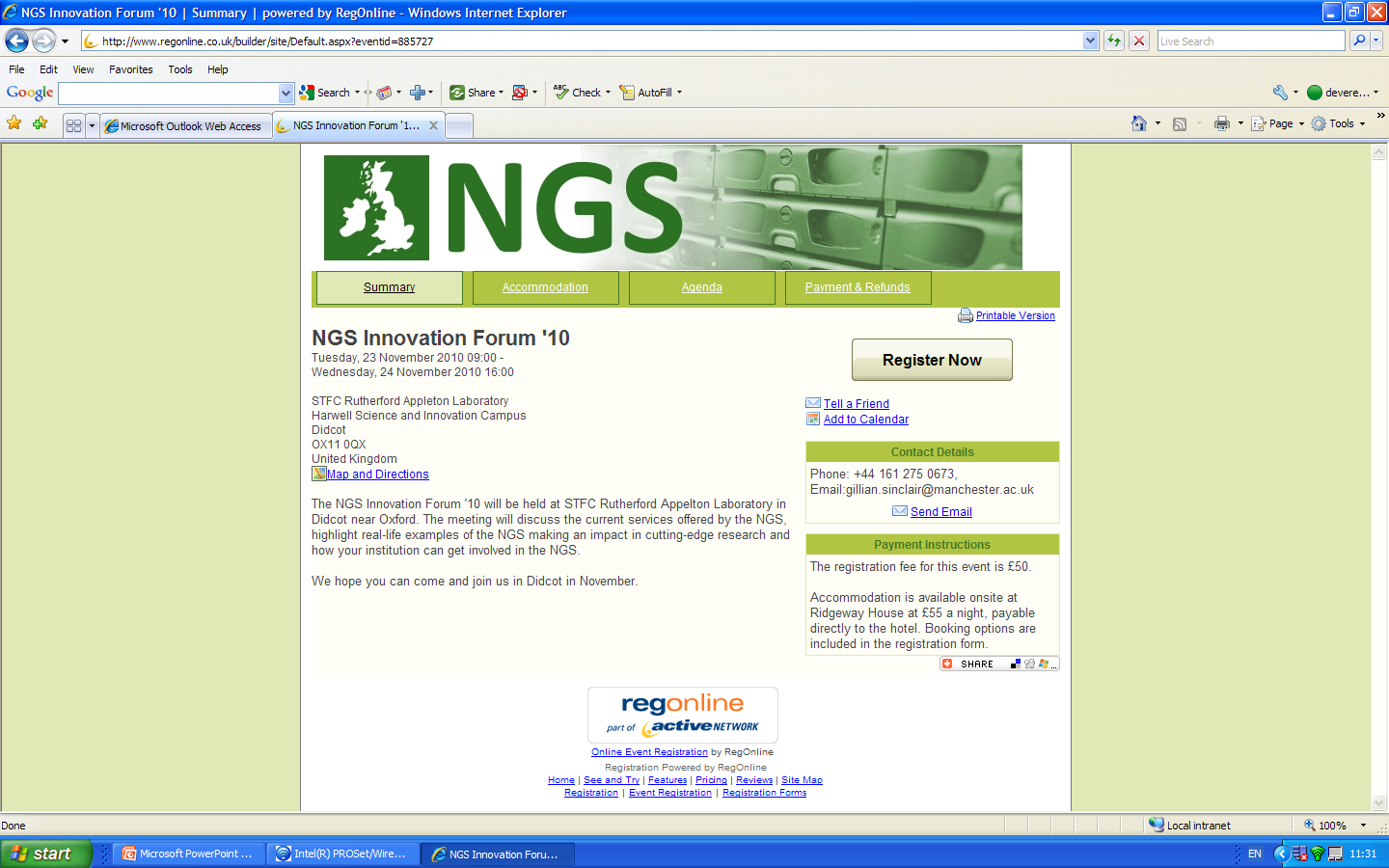